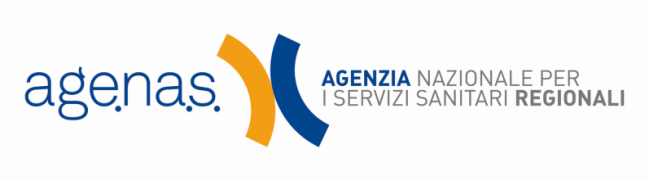 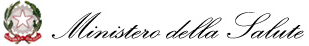 Work Package 5
«Minimum data set» workshop  
Milan, 19th and 20th  of September 2013
MDS supply side (1)
According to principles and targets, a MDS might include:

Current health workforce:
Number of health workers both FTE and head-counts  how to calculate FTE?
Age structure  which degree of details?
gender
Sector of employment:
Private / public  to measure both
Hospital / non hospital (primary care)
Place of employment
National level
Regional level
In some countries subregional

Outflow:
retirement
MDS supply side (2)
According to principles and targets, a MDS might include:

Training:
Number of student starting education
Length of training
Age and gender of students
Number of foreign students
Any branches of University in foreign countries
Number of graduated students, age and gender
Number of starting specialization, age and gender ..and type of specialization “in some cases” (?) – multi-specialization?
Number of obtaining specialization, age and gender
Number of full licensed, age and gender

Migration:
Number of immigrants
Citizenship of immigrant
Country of qualification
Age?
Gender?
Number of emigrants, age, gender?
MDS demand side (1)
Actual demand of health services (year zero)
N° of inhabitants year 0 (source OECD):
elderly		Ne0
adult		Na0
children		Nc0
Health consumption in money terms per inhabitant year 0 (source OECD):
elderly		We0
adult		Wa0
children		Wc0
Formula1: Total health consumption year 0 
HC0=Ne0*We0+Na0*Wa0+Nc0*Wc0
4
MDS demand side (2)
Future demand of health services (year x)
N° of inhabitants year x (source OECD):
elderly		NeX
adult		NaX
children		NcX
Health consumption in money terms per inhabitant year X= year 0:
elderly		We0
adult		Wa0
children		Wc0
Formula2: Total health consumption year X
HCX=NeX*We0+NaX*Wa0+NcX*Wc0
5
MDS demand side (3)
Variation of demand of health services
Variation of health consumption (HC%):
HC%=(HCX-HC0)/HC0
Assumption within the basic data set (1a )
The % variation of health consumption is applicable to all input factors, also the health work force (HWF)

Formula 3: HWF need year X
N° HWFX = N° HWF0 * HC%
6